ZDRAVA PREHRANA
ZDRAVA PREHRANA JE ONA KOJOM UNOSIMO RAZNOVRSNE NAMIRNICE U NAŠE TIJELO I PIJEMO PUNO VODE.KADA SE ZDRAVO HRANIMO, JEDEMO VOĆE I POVRĆE, SJEMENKE, MLIJEČNE PROIZVODE, PUNO NEMASNOG MESA, MANJE MASNOG MESA TE PROIZVODE OD CJELOVITIH ŽITARICA.
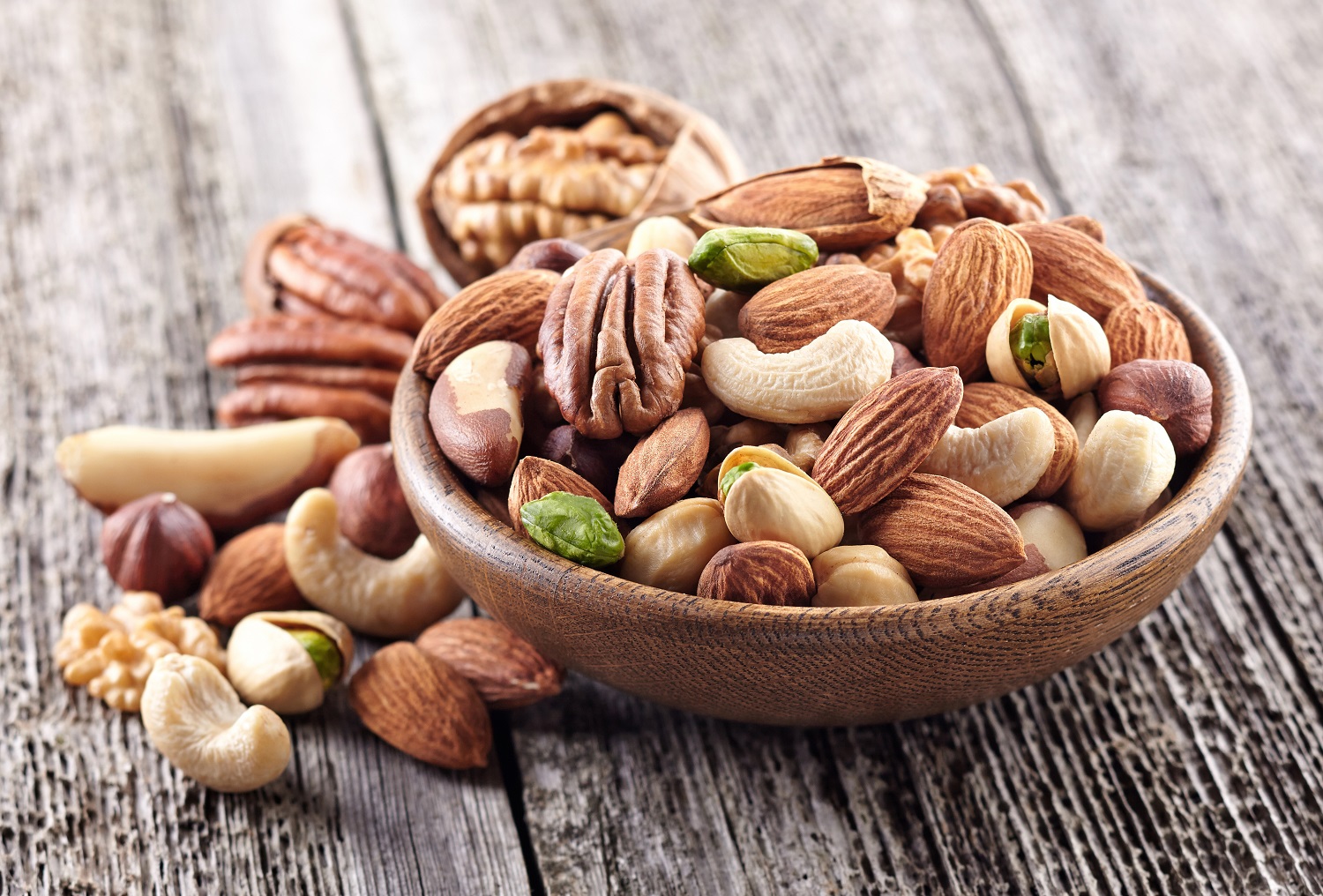 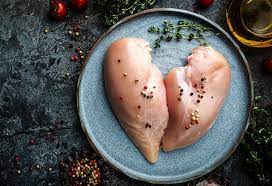 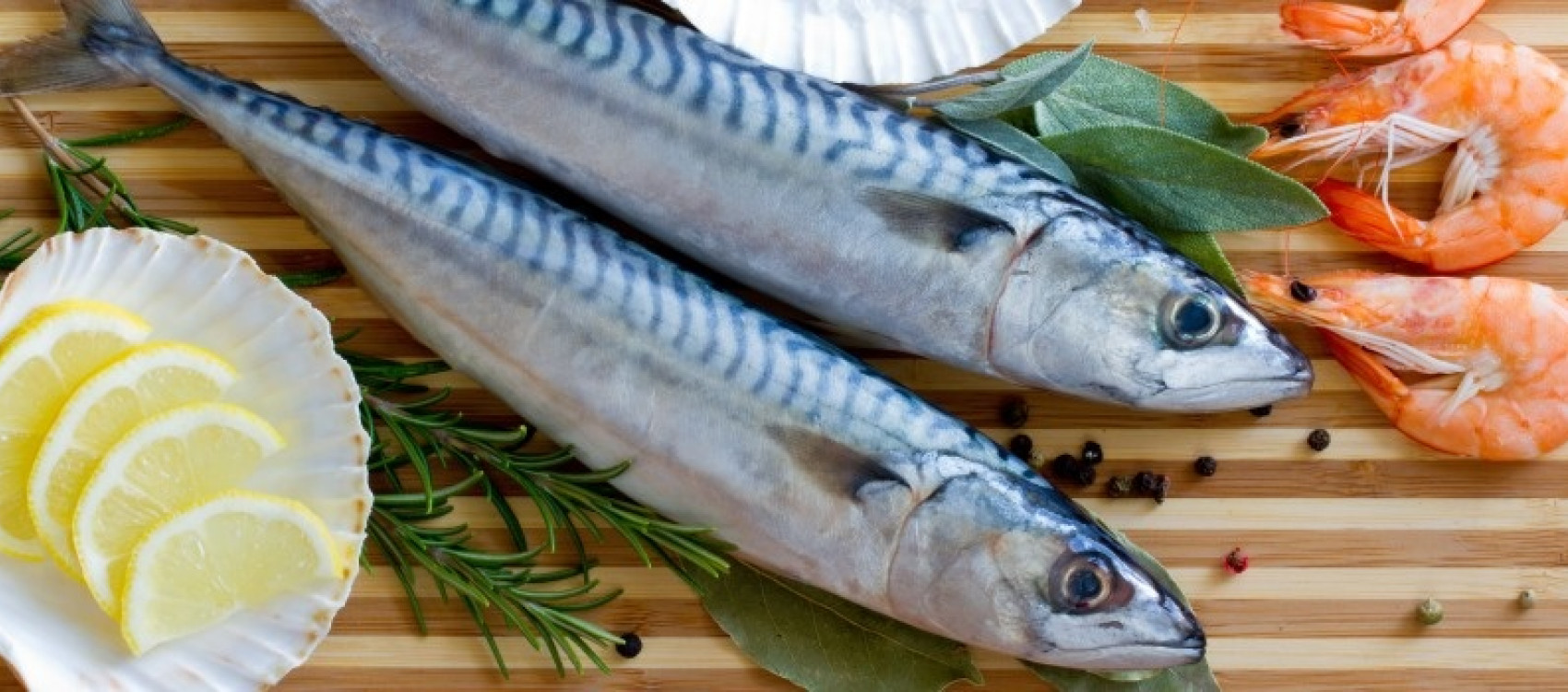 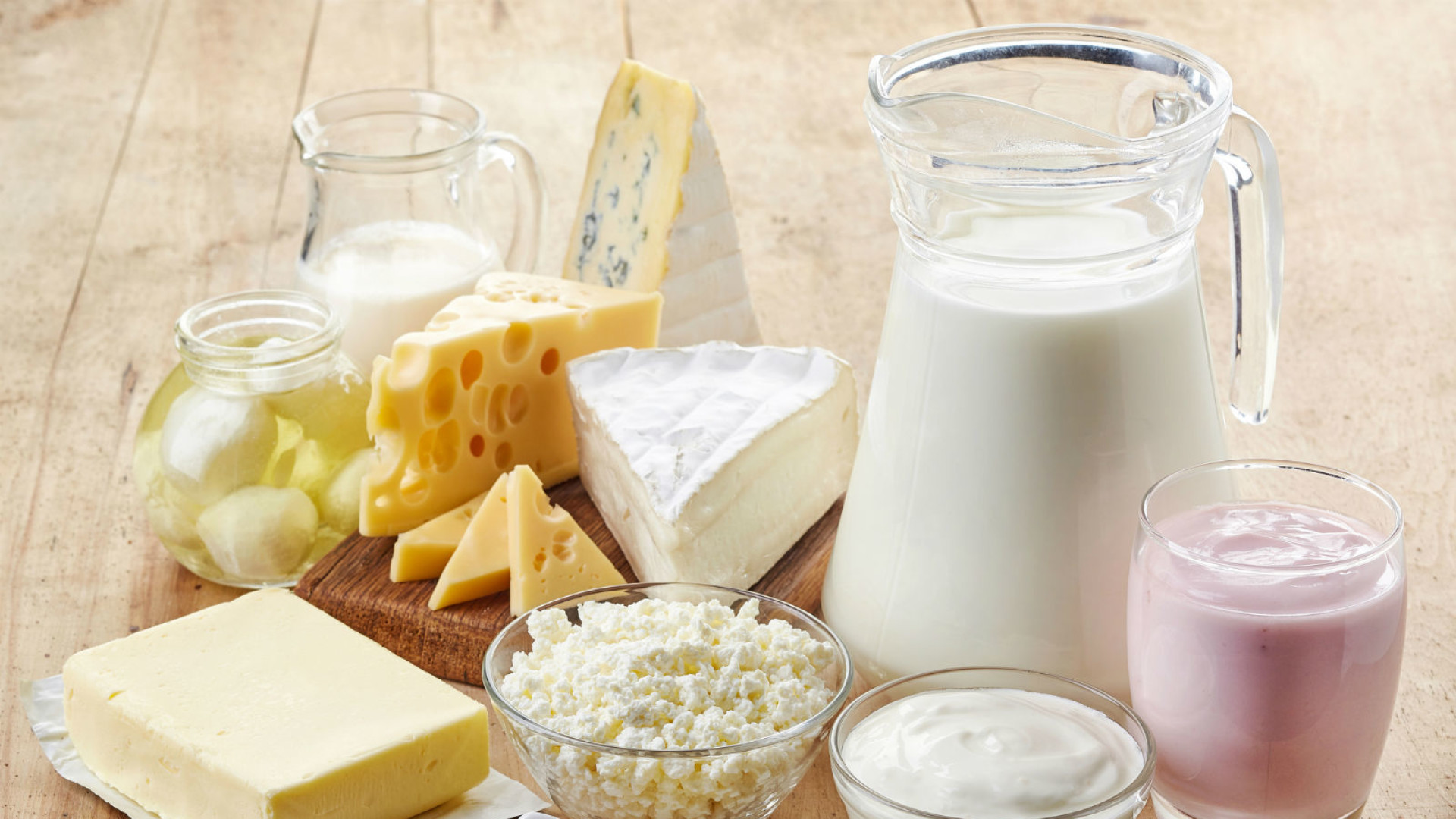 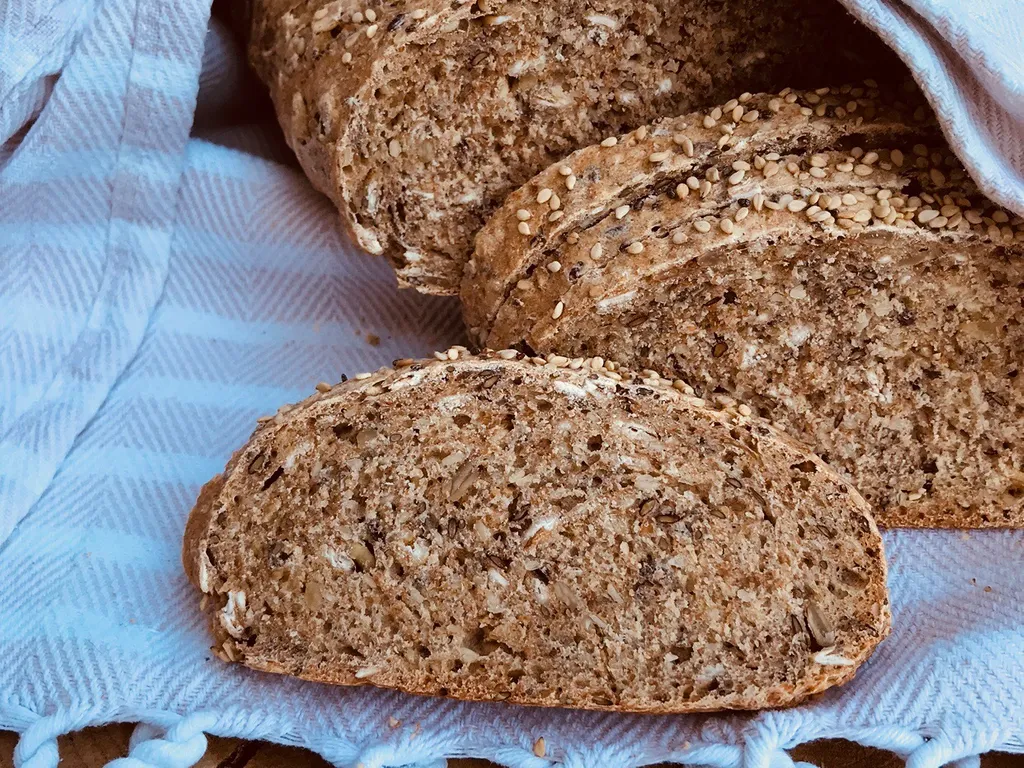 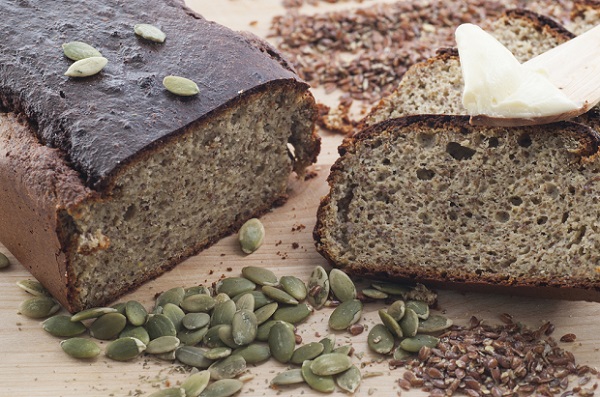 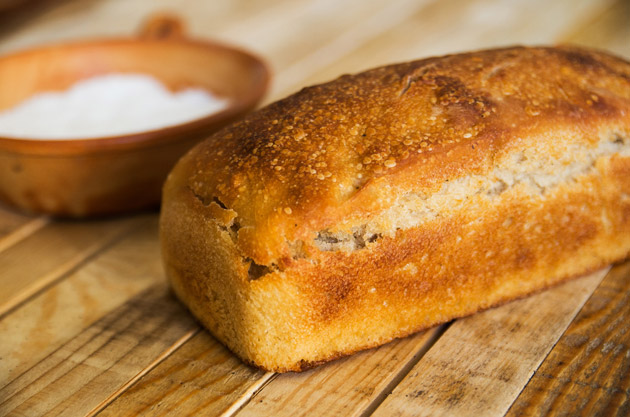 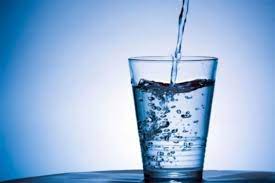 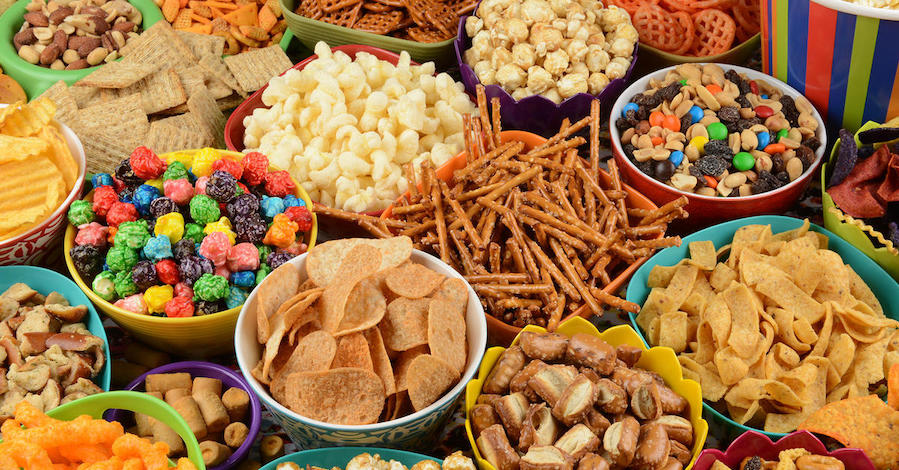 https://www.youtube.com/watch?v=npxMAVXK6d0
PIRAMIDA ZDRAVE PREHRANE
NAMIRNICE KOJE TREBAMO JESTI SVAKI DAN
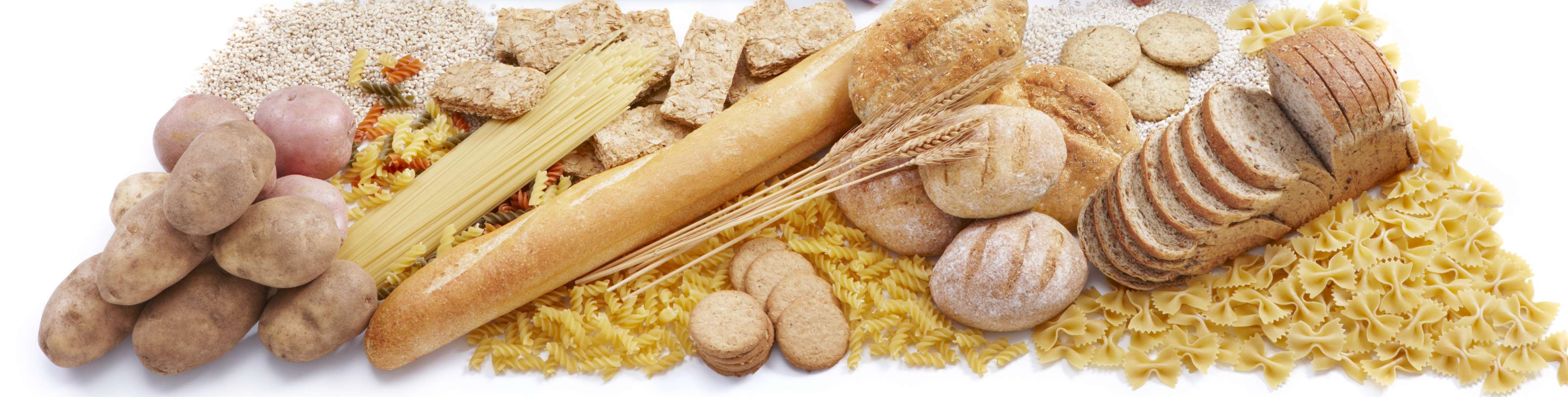 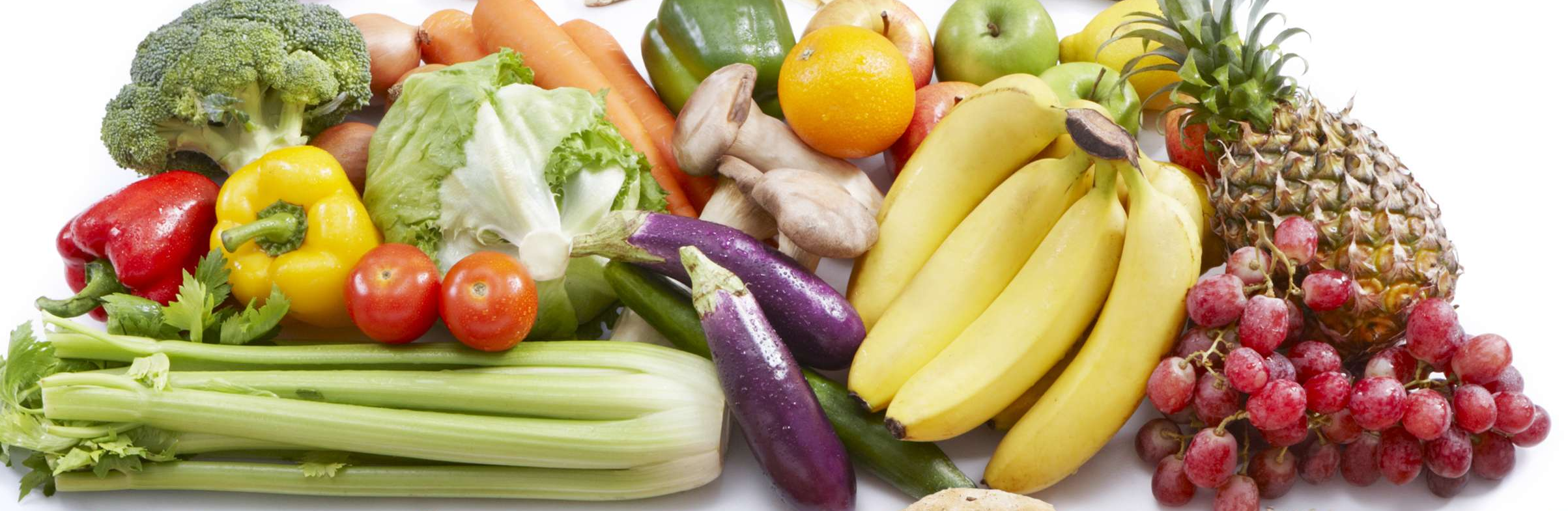 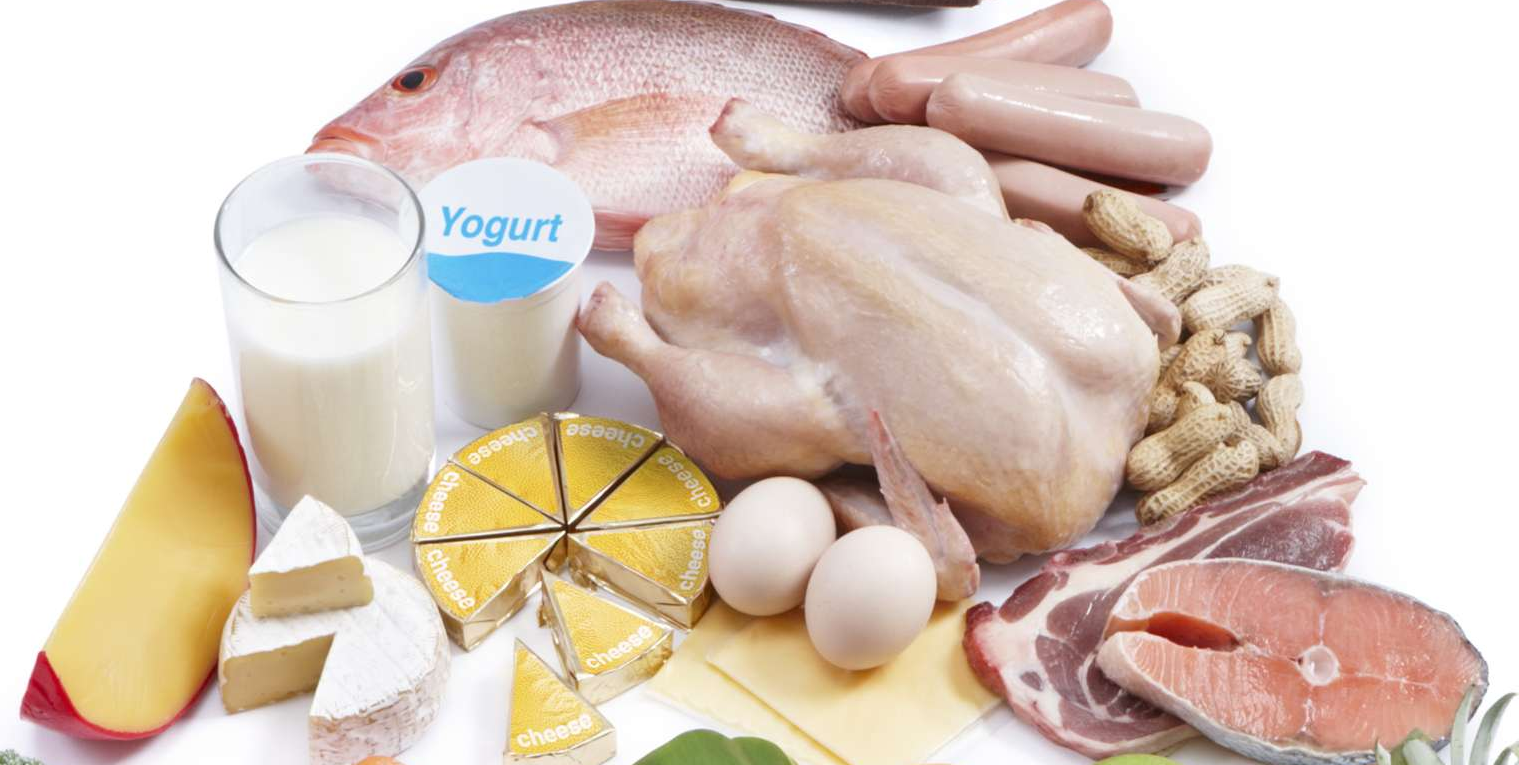 NAMIRNICE KOJE TREBAMO JESTI NEKOLIKO PUTA TJEDNO
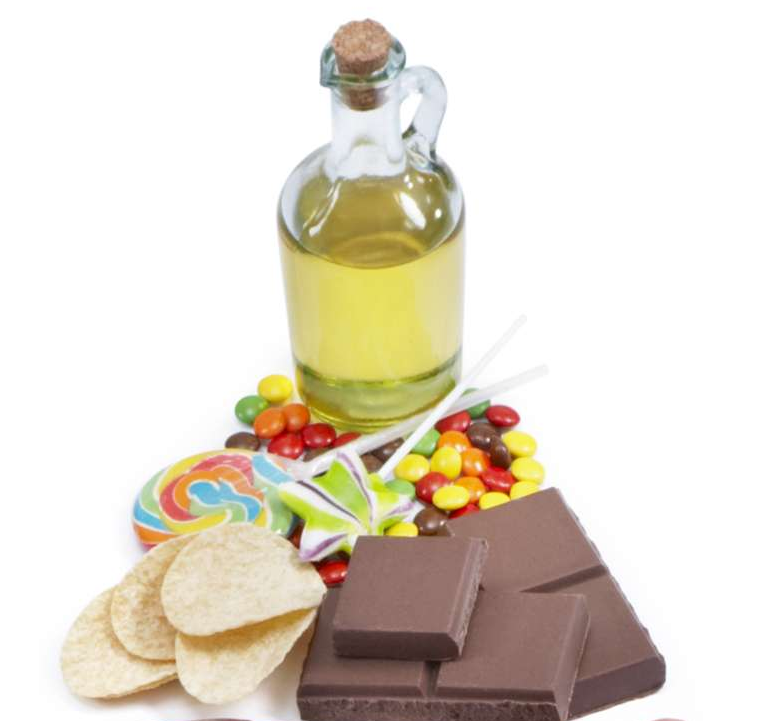 NAMIRNICE KOJE TREBAMO NAJMANJE JESTI